Rising National Tensions
1850-1860
Abolitionism
Spread in North
Frederick Douglass: runaway slave who became abolitionist leader
William Lloyd Garrison: editor of abolitionist newspaper, The Liberator
Underground Railroad: elaborate network of white abolitionists, free blacks and slaves (not only Harriet Tubman)
Total number of fugitives assisted by the UGR 1830-1860 was between 70,000 and 100,000
Compromise of 1850
California wanted to be a free state
The South had assumed it wouldn’t be and was upset it was
As a compromise, California would enter the Union as a free state with the condition that Utah and New Mexico would vote on slavery
Fugitive Slave Law – meant to appease South, many Northerners felt it turned them into slave-catchers
Kansas-Nebraska Act of 1854
Proposed by Stephen Douglas
People in Nebraska Territory would vote on whether to have slavery or not (popular sovereignty).
Sounded like a sound compromise, but it upset some anti-slavery forces
Freesoilers (poor farmers who couldn’t compete with slave-owners), and pro-slavery forces streamed in
Mini civil war: “Bleeding Kansas”
Political Cartoon, 1856
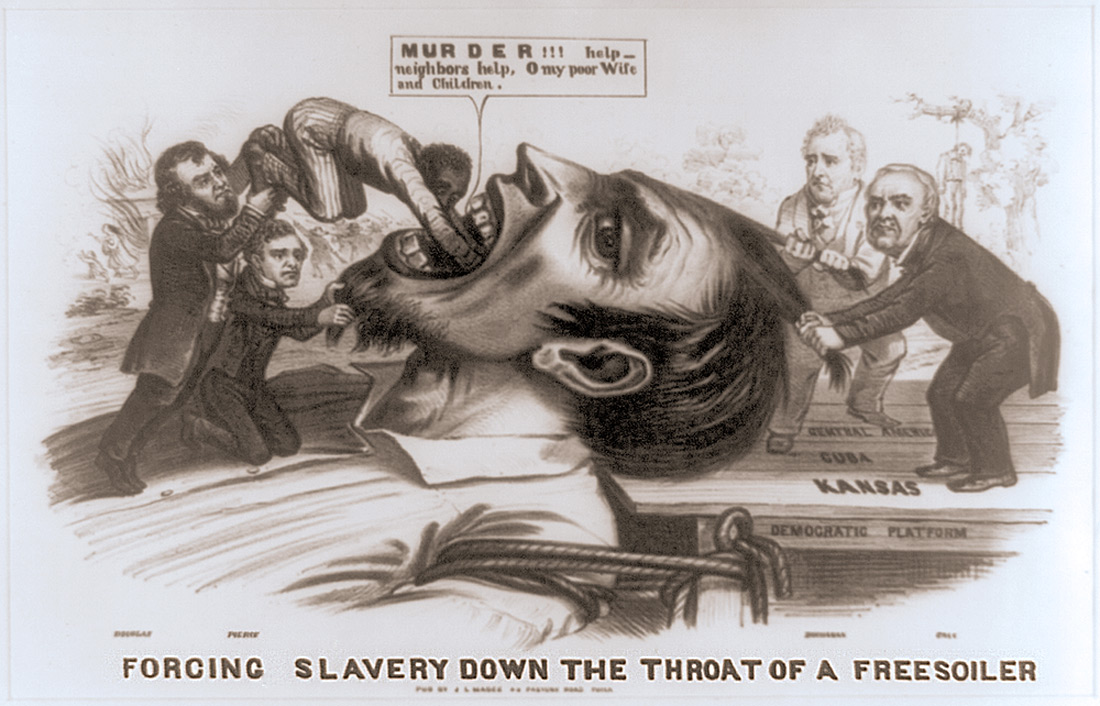 John Brown
Abolitionist
Involved in the Underground Railroad
Moved to Kansas to support the anti-slavery cause
Responded to violence by pro-slavery men by organizing the murder of 5 proslavery settlers: Pottowatomie Creek Massacre
John Brown’s Raid on Harper’s Ferry
Brown planned a raid on a federal arsenal
He wanted to distribute weapons to slaves
Action failed.  Brown and his men were mostly captured or killed within 36 hours
Brown was ultimately hanged
Abraham Lincoln called Brown a “misguided fanatic.”
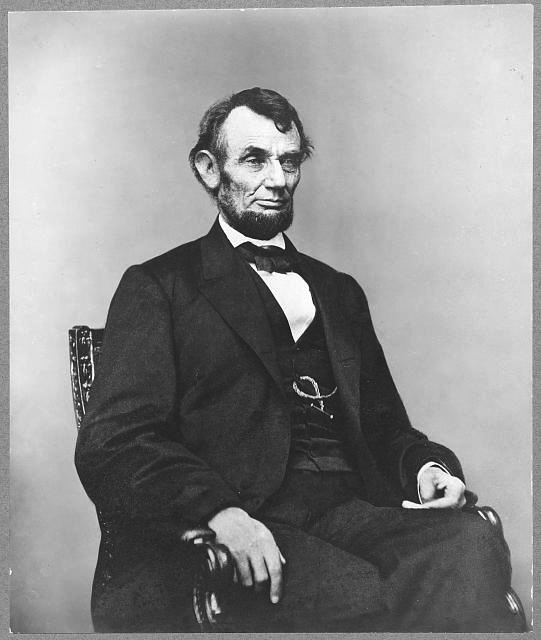 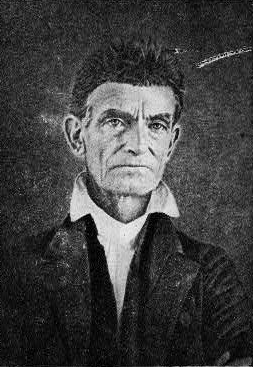 Abraham Lincoln
John Brown
Central Historical Question:
Was John Brown a“misguided fanatic”?